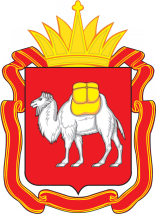 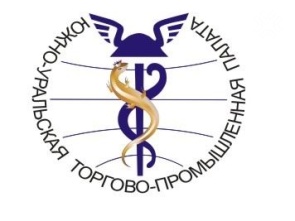 Энергостроительные бригады Урала вновь сразятся в профессиональном мастерстве
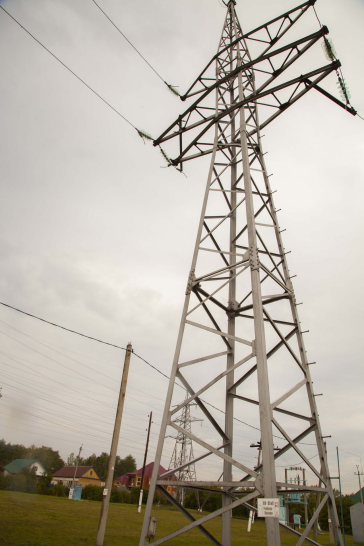 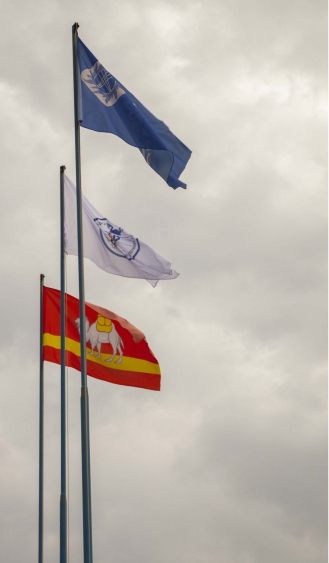 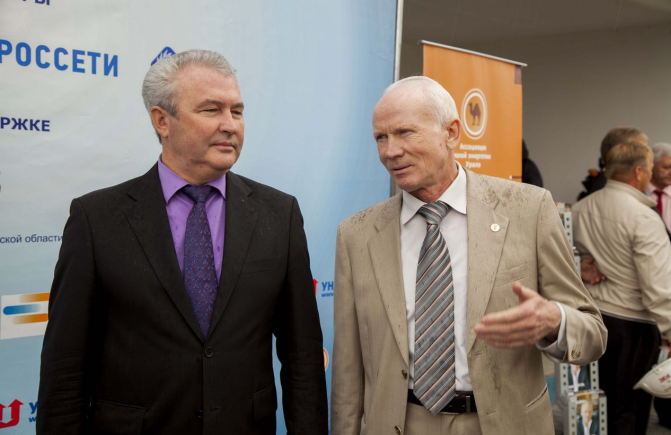 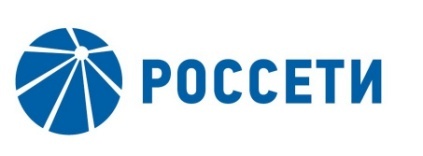 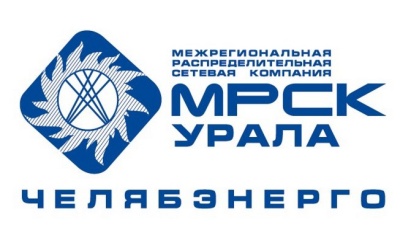 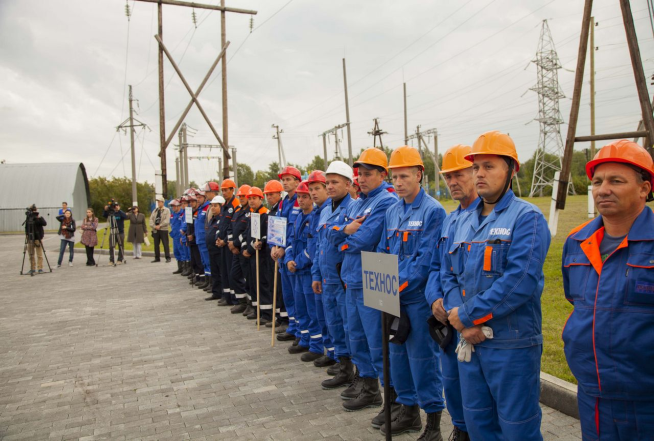 Филиал ОАО "МРСК Урала" - "Челябэнерго"
Адрес: 454000, г. Челябинск, пл. Революции, 5.Телефон приёмной: (351) 267-83-59Факс: (351) 267-80-10E-mail: secr@che.mrsk-ural.ru
Web:  http://www.mrsk-ural.ru/
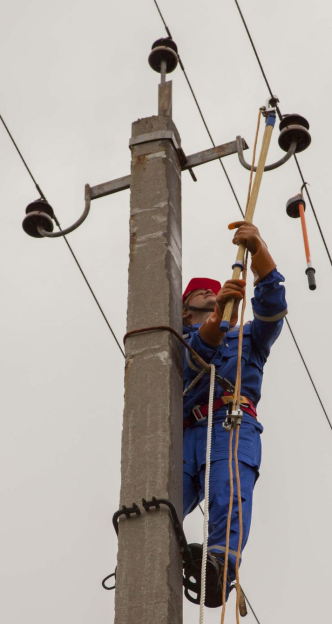 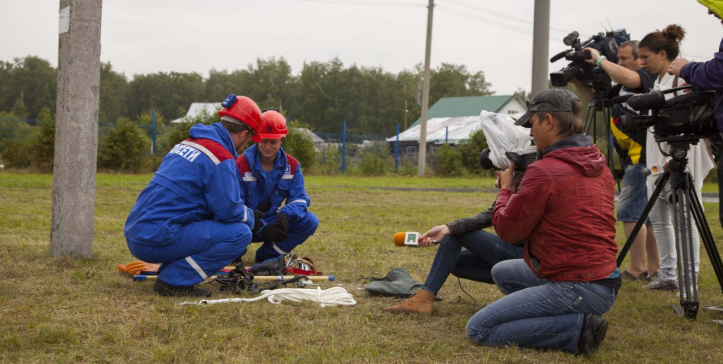 Южно-Уральская торгово-промышленная палата
Адрес: Россия , 454080 , г. Челябинск, ул. Сони Кривой, д. 56
Телефон: (351) 266-18-16
Факс: (351) 265-41-32
E-mail: mail@tpp74.ru
Web: http://www.tpp74.ru/
Первые соревнования состоялись 31 июля 2014 г. За звание «лучших в своей профессии» боролись  11 команд из Челябинска и Екатеринбурга.
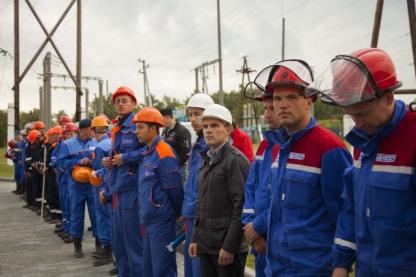 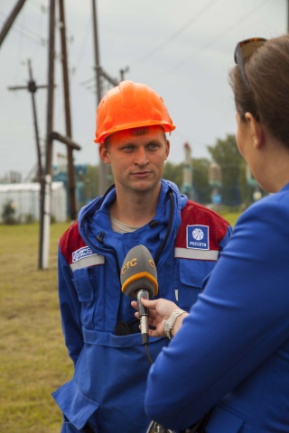 28 мая в Челябинской области стартуют Вторые межрегиональные соревнования по профессиональному мастерству энергостроительных компаний Урала.
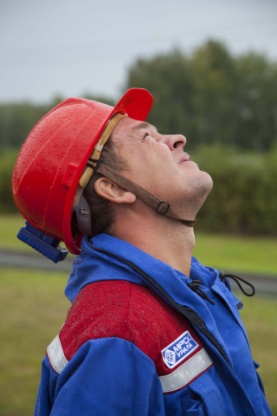 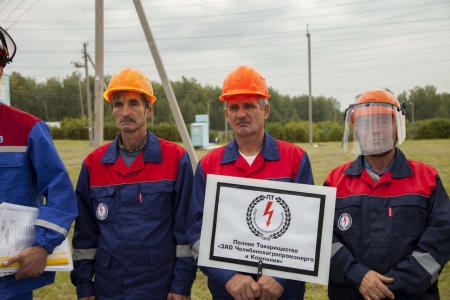 За титул «Лучшего энергетика Урала» сразились  настоящие профессионалы своего дела, в том числе и одна женщина-электромонтер.  Несмотря на экстремальные погодные условия, участники продемонстрировали высокий уровень мастерства и профессионализма.
Место проведения соревнований – полигон ОАО «МРСК –Урала» в Сосновском районе Челябинской области.
1. Этап – теоретический: правильно заполнить наряд-допуск к работам, продемонстрировать знания инструкций и норм строительства, умение работать с проектной документацией.
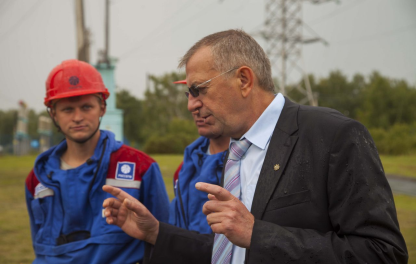 1 место – энергостроительная бригада ООО «Росинвестпроект» (г. Челябинск)
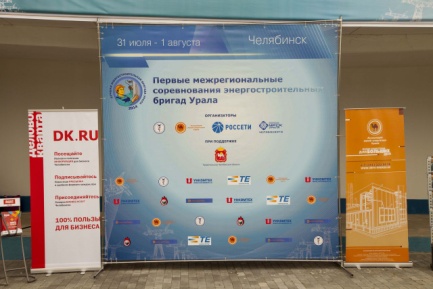 2 место – энергостроительная бригада ПО «Центральные электрические сети» филиала ОАО «МРСК Урала» - «Челябэнерго» (г. Челябинск)
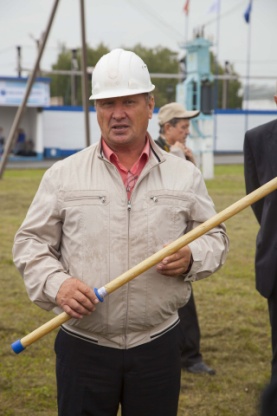 2. Этап: установить опоры линии электропередачи и осуществить монтаж сети.
Главной  целью соревнований стало повышение престижа рабочей профессии, привлечение внимания молодежи к специальности электромонтера и определение профессионального уровня подрядных организаций УрФО.
3 место – энергостроительная бригада ООО «Спецпромсервис» (г. Челябинск)
3. Этап: освобождение человека, пострадавшего от действия электрического тока, и его спуск с опоры ВЛ-10 кВ.
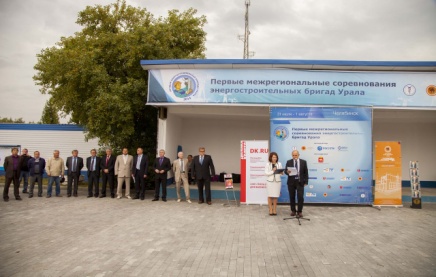 4. Этап: индивидуальные испытания.
Подъем на опору ЛЭП, проверка отсутствия напряжения и установка переносного заземления с опоры.